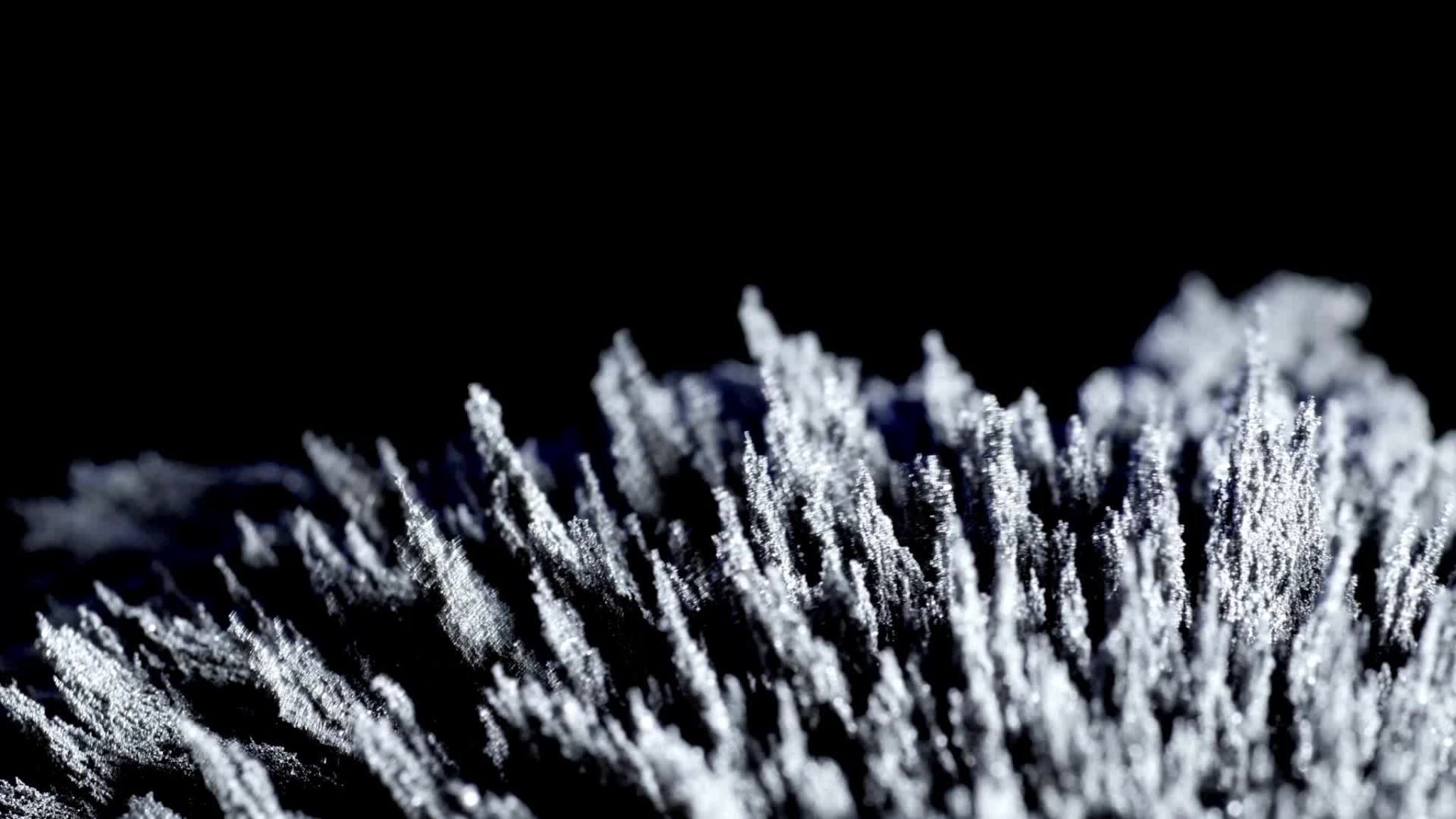 Powder Coating Oven
Verina Abdelmesih
Desiree Dee
Amber Malenowsky
Hussain Alismail
Project Description
Goal ​
Design a mobile powder coating oven that can be used by all programs​
Work with the bumper capstone team​
Powered by a propane fueled torpedo heater​
Controlled using a PID control system​
Stakeholder​
The Renewable Energy Lab​
Client​
Carson Pete​
The powder coating machine will be housed in the renewable energy lab​
Desiree 4/26/23
Curing Technique
Prep/Pretreatment
Use Super Degreaser to clean the part
Use an Epoxy base coat and cure for longer than powder curing time 
Blast/Sand down the object to remove impurities
Use AllPrep Iron Phosphate  
Application
Ground part using a wire
Note Faraday areas
Preheat part with oven to improve adhesion
Hussain 4/26/23
High Temp. Fan
Design Description
Trolly System
Oven Body
Oven Body
Trolly System
Torpedo Heater
PID System
High Temp. Fan
Exhaust Fan
PID Box
Exhaust Fan
Torpedo Heater
Hussain 4/26/23
[Speaker Notes: Describe the current state of your design and CAD model.
 • Provide a high-quality image of your design with subsystems labeled on the image.
• Provide a bullet list describing how your design functions or the implementation details]
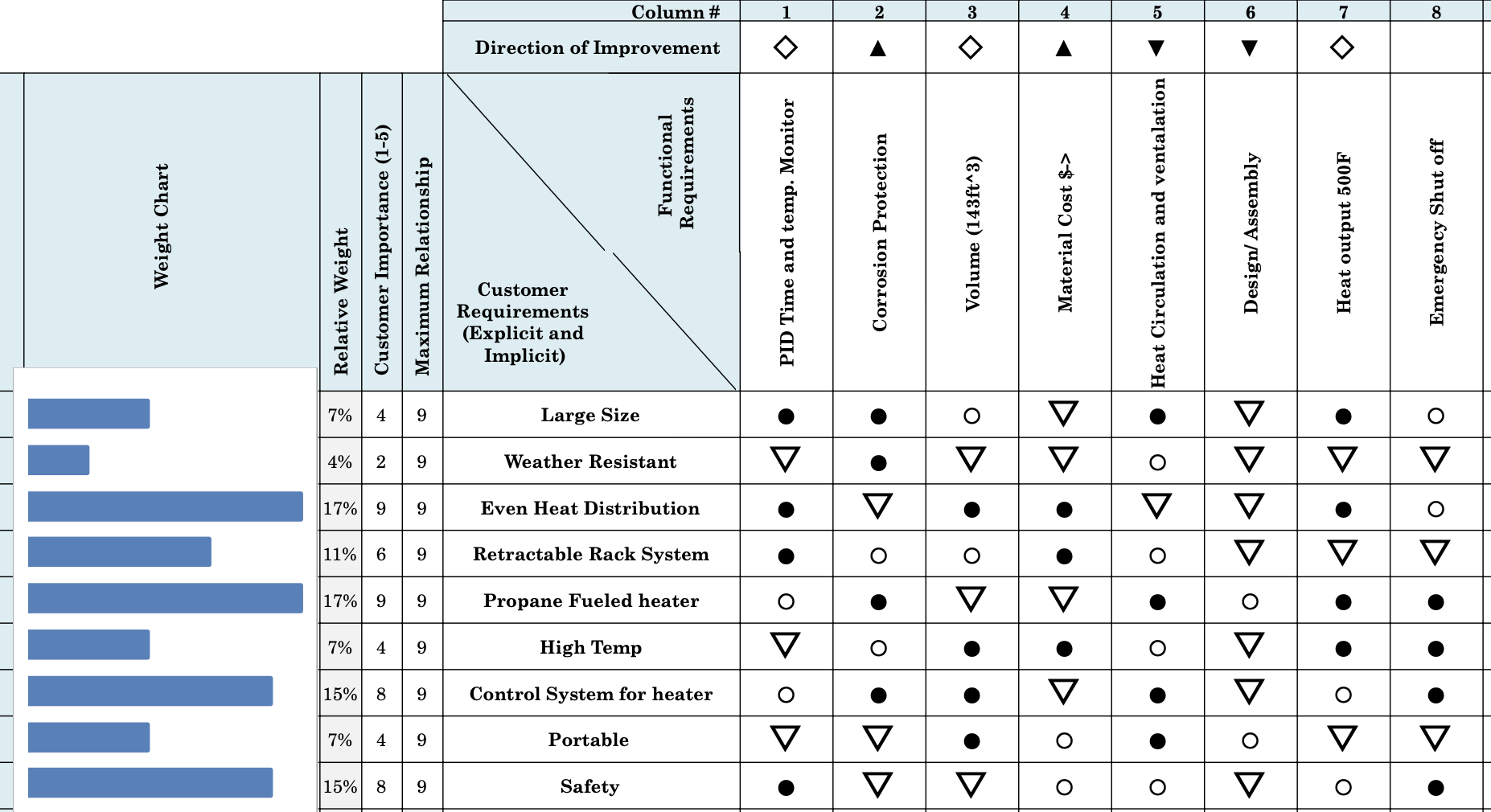 Propane Fueled heater
High Temperature: 500°F
Control System
Safety: Emergency Shut off
Design Requirements (Amber)
Amber 4/26/23
Structural Analysis
Trolly Weight
Roof Weight
Side Weight
Back Weight
Weight of Pumper
Reaction Forces
Reaction Forces
Hussain 4/26/23
Fuel Component Analysis
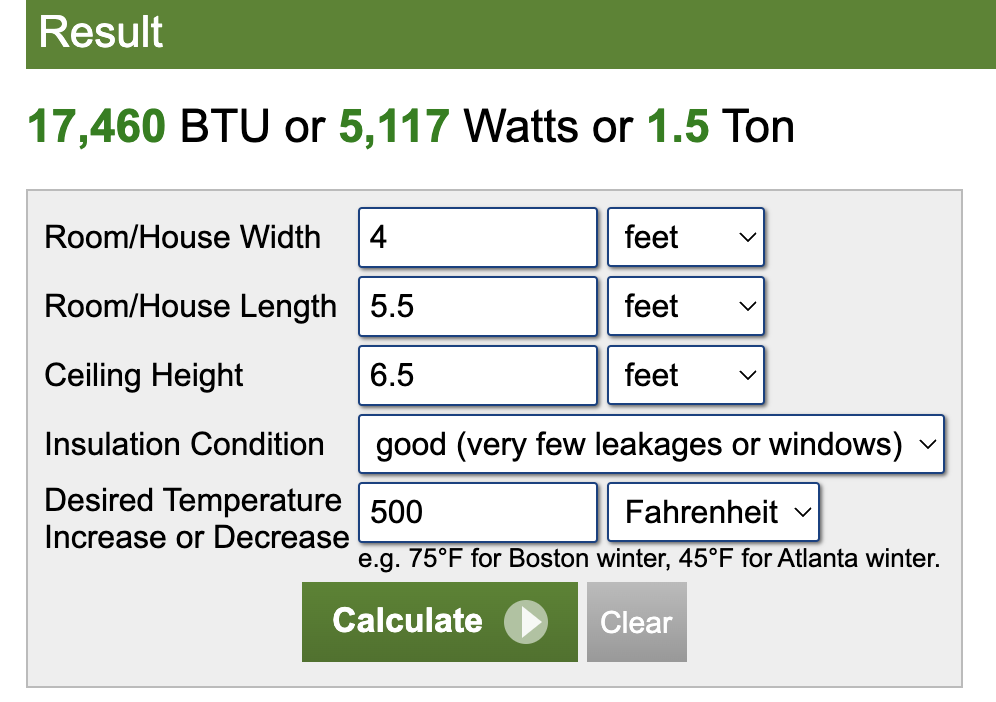 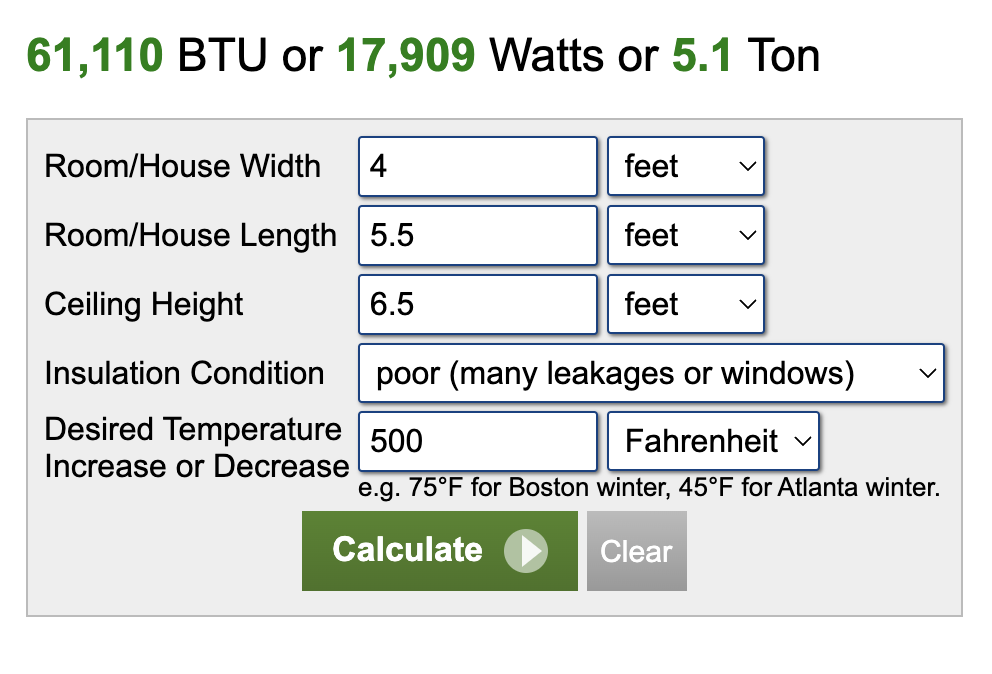 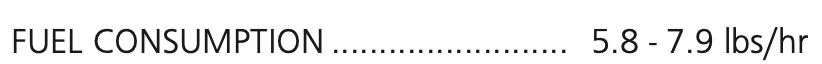 Amber 4/26/23
Heat Transfer Analysis
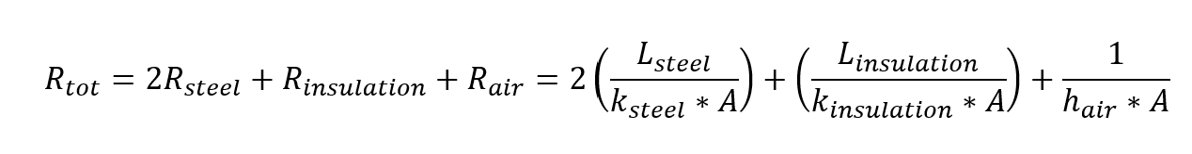 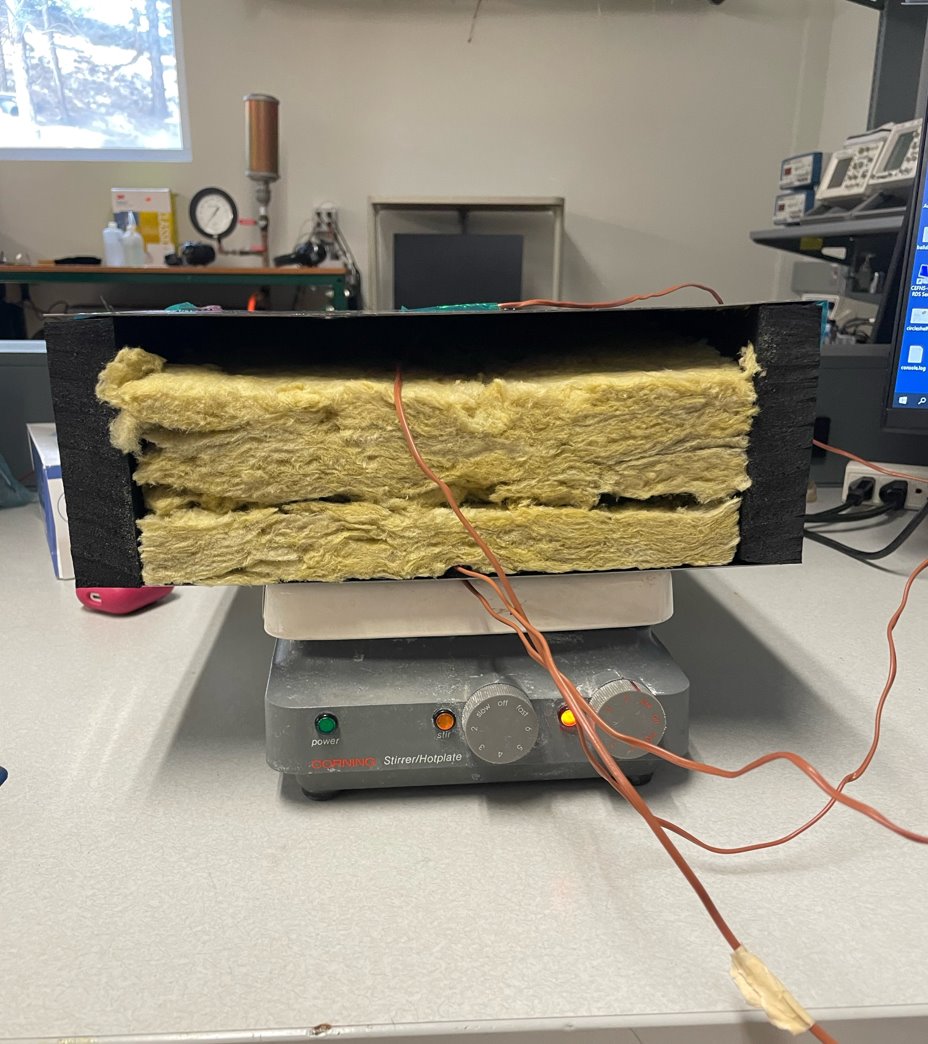 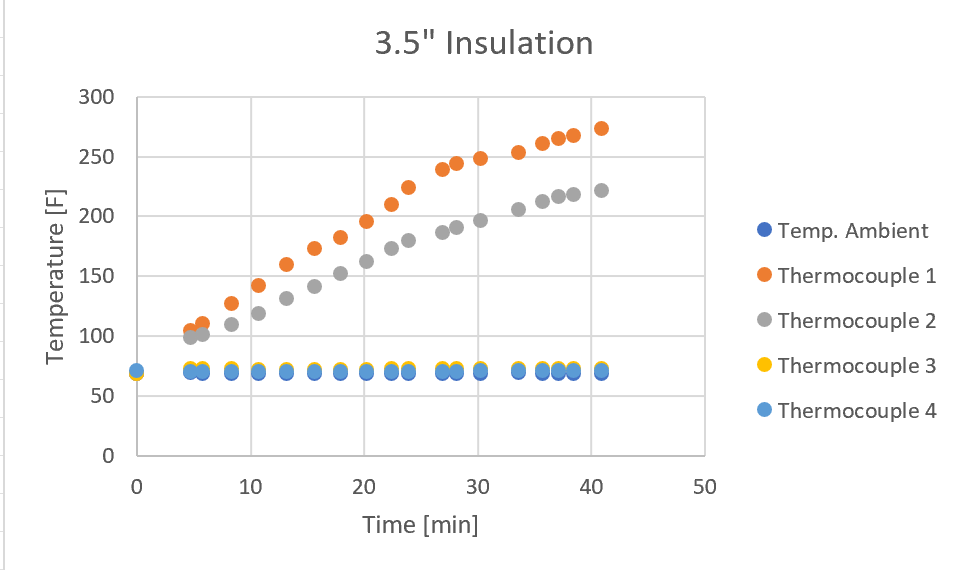 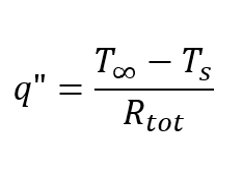 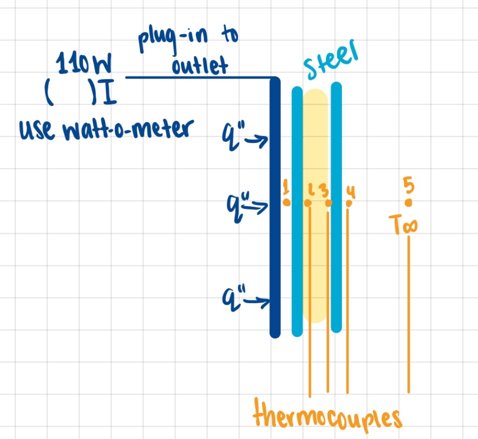 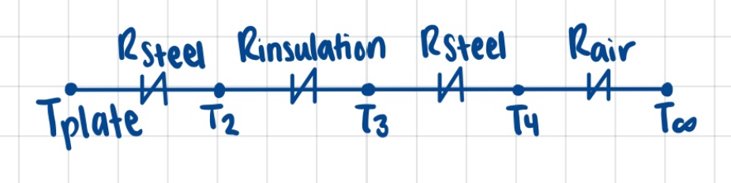 Desiree 4/26/23
Heat Ventilation and Circulation
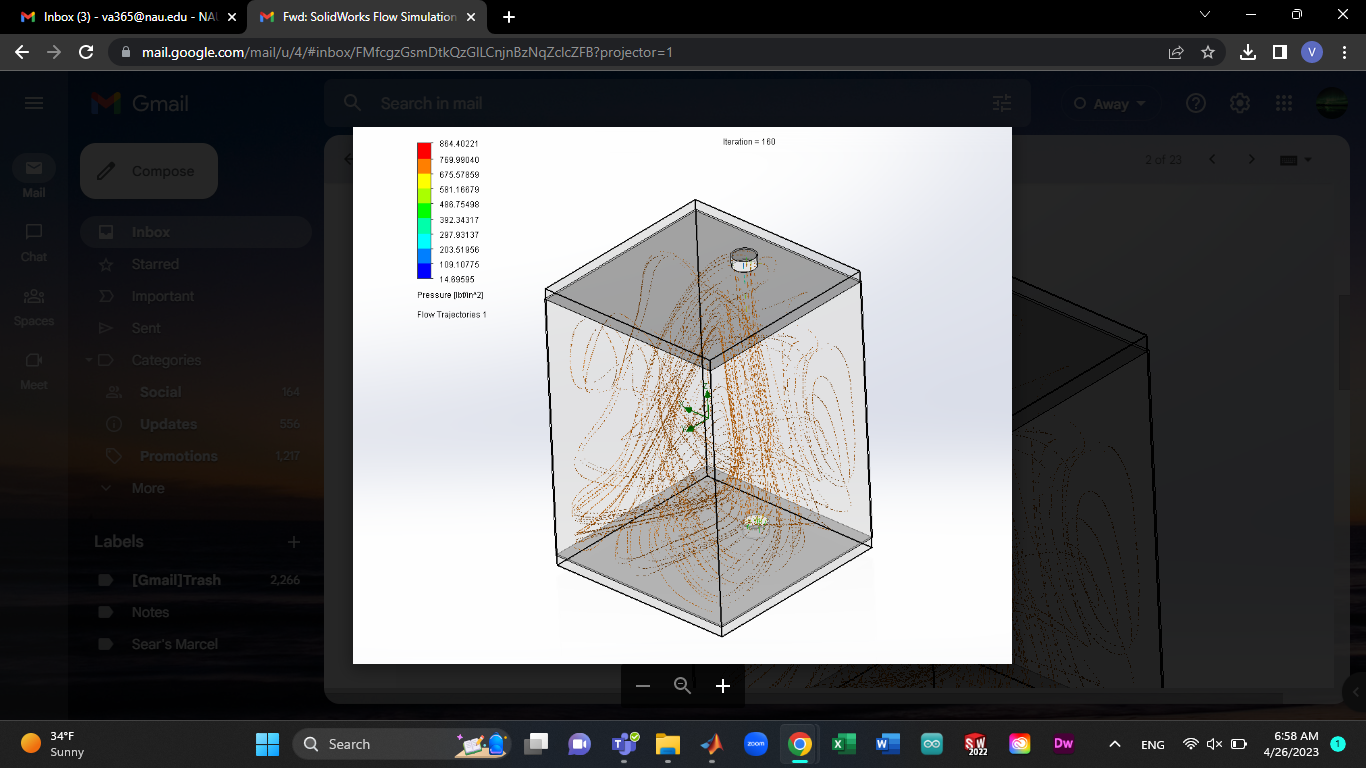 Verina 4/26/23
Control System Analysis
The pid controller model object can represent parallel-form PID controllers in continuous time or discrete time.
Kp : proportional gain 
Ki : Integral gain 
Kd : Derivative gain
Tf : first-order derivative filter time constant
IF(z) : integrator method for computing integral in discrete-time controller.
DF(z) : integrator method for computing derivative filter in discrete-time controller.
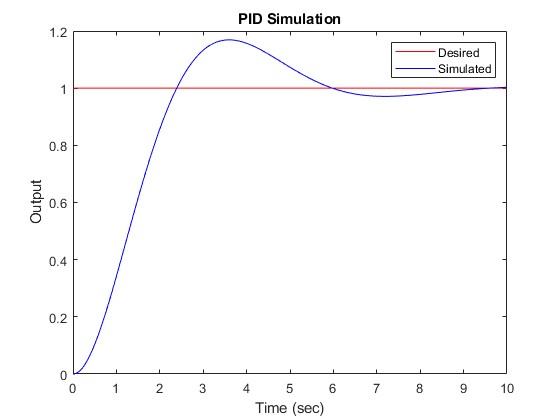 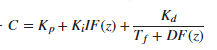 Figure 1: Discrete Time formula [1]
Verina 4/26/23
Design Validation
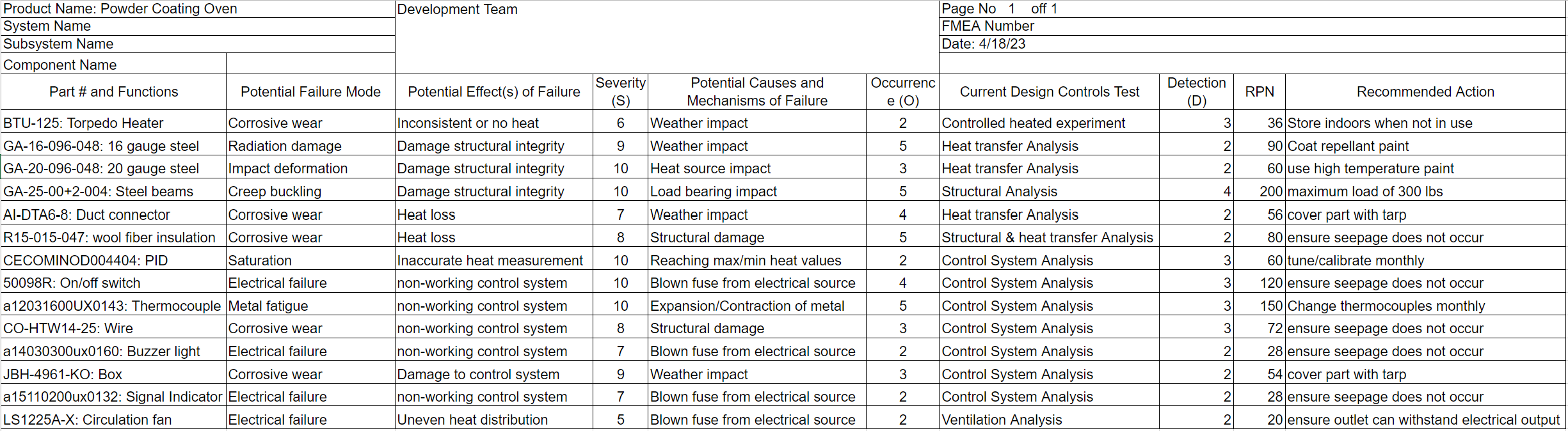 Desiree 4/26/23
Prototyping and Testing Procedure
Equipment 
20 gallon air compression
Hammer
Toaster Oven
Aluminum, Steel, and Tin Blocks
High Temperature Vinyl
Verina 4/26/23
Prototyping and Testing Procedure
Tests
Adhesion
This will be to test whether the Epoxy primer is necessary. 
Abrasion
The test will consist of scraping powder coated items and leaving them in vinegar/saltwater overnight to test powder quality. 
Impact 
The test will consist of hitting the material with a hammer.   
Curing
Test what type of vinyl can be used to create designs
Strength
The test will consist of bending the material to test the durability of the powder.
Verina 4/26/23
Schedule
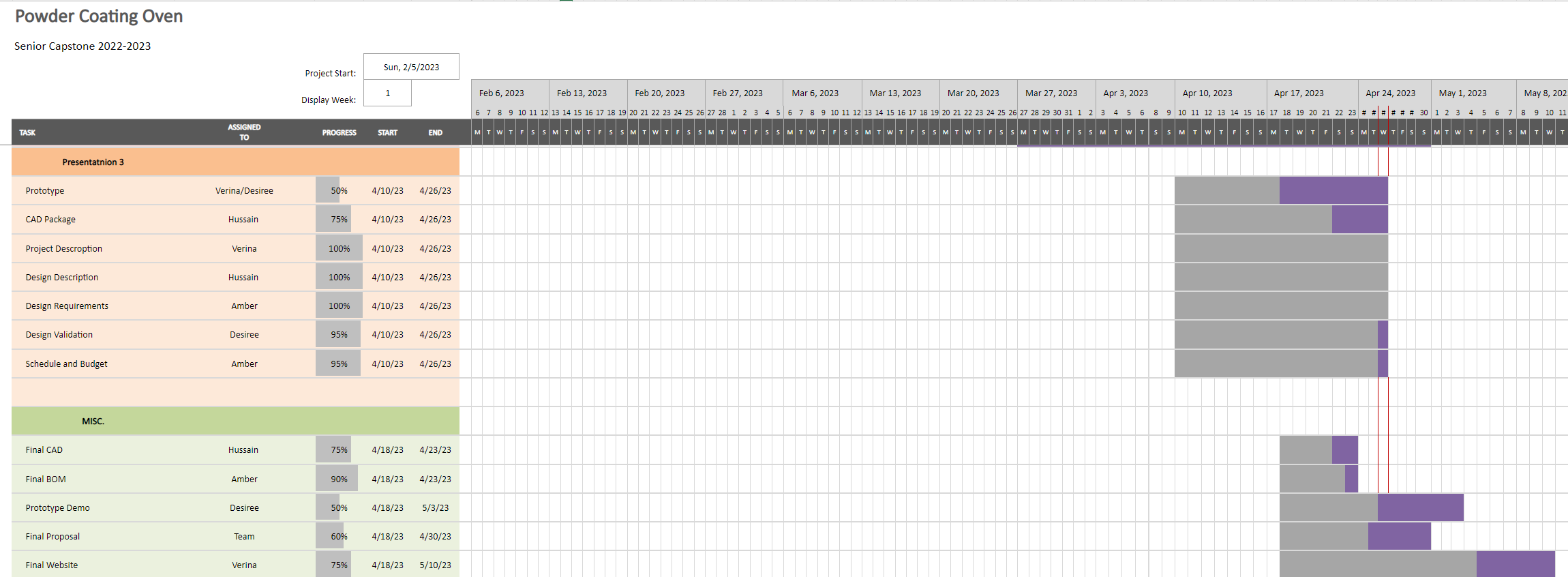 Amber 4/26/23
Budget (Amber)
Total Cost: 2,535.74
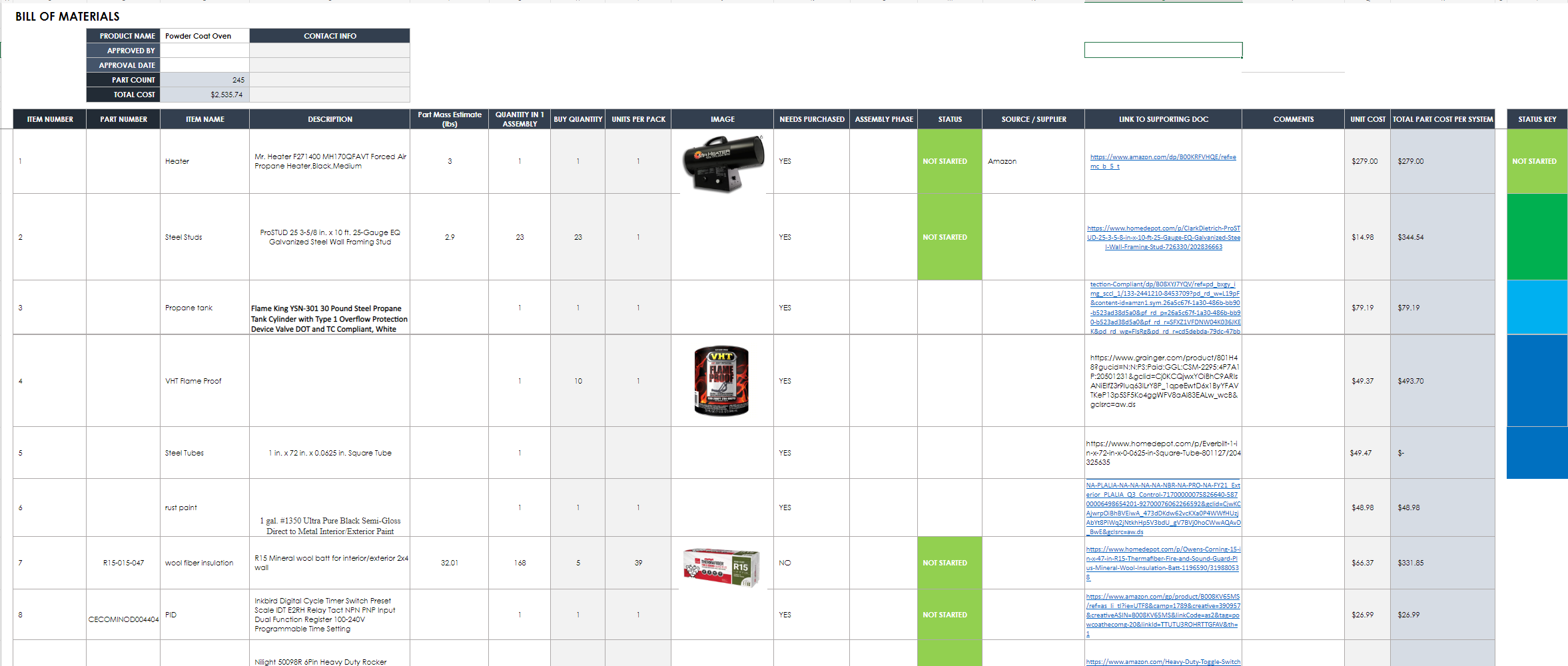 Amber 4/26/23
References
[1] “Sys,” PID controller in parallel form - MATLAB. [Online]. Available: https://www.mathworks.com/help/control/ref/pid.html. [Accessed: 26-Apr-2023].
[2] “170,000 BTU Forced Air Propane Heater.” https://www.mrheater.com/catalog/product/view/id/1250/s/170-000-btu-forced-air-propane-heater/category/99/
 [3] “BTU Calculator.” https://www.calculator.net/btu-calculator.html?roomwidth=4&roomwidthunit=feet&roomlength=5.5&roomlengthunit=feet&ceilingheight=6.5&ceilingheightunit=feet&insulation=good&temperature=500&temperatureunit=f&ctype=house&x=0&y=0#housebtu
Bill of Materials Extended
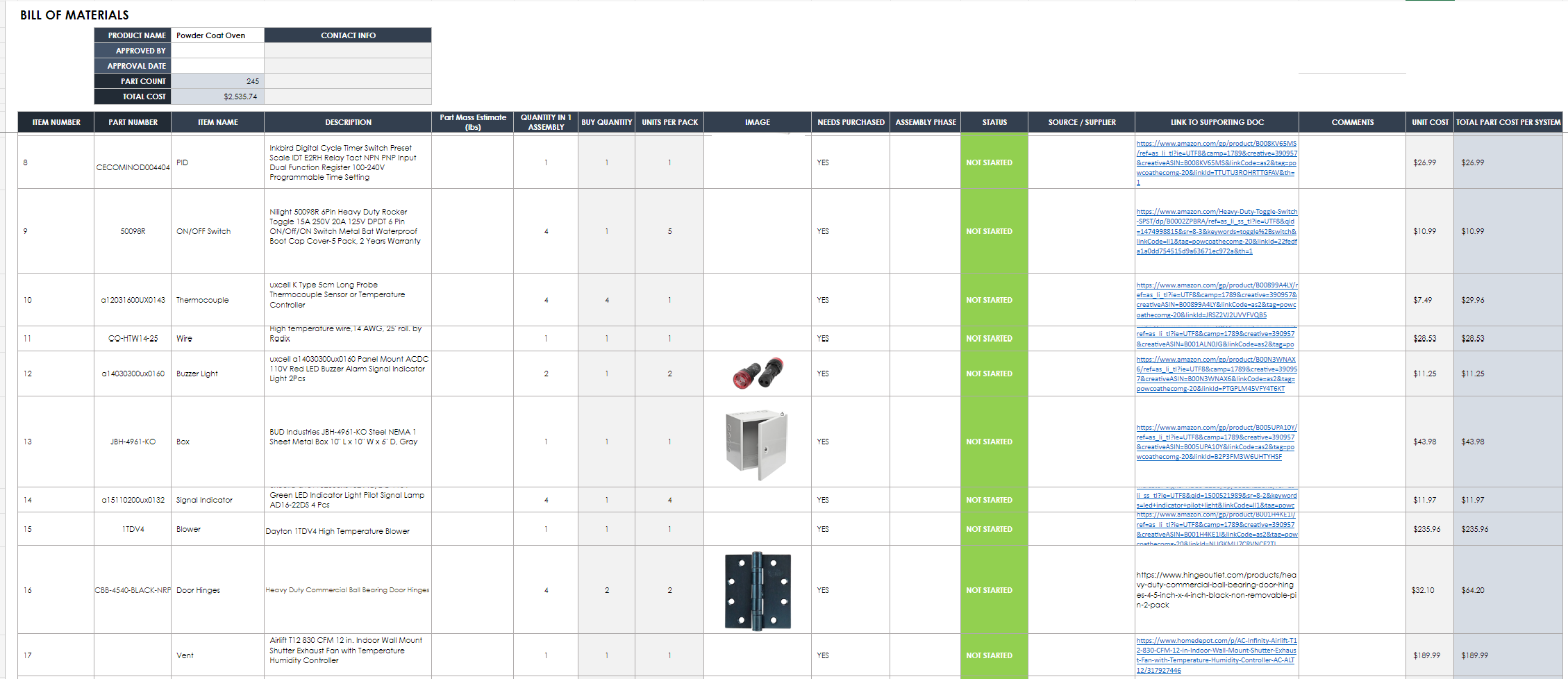 Bill of Materials Extended
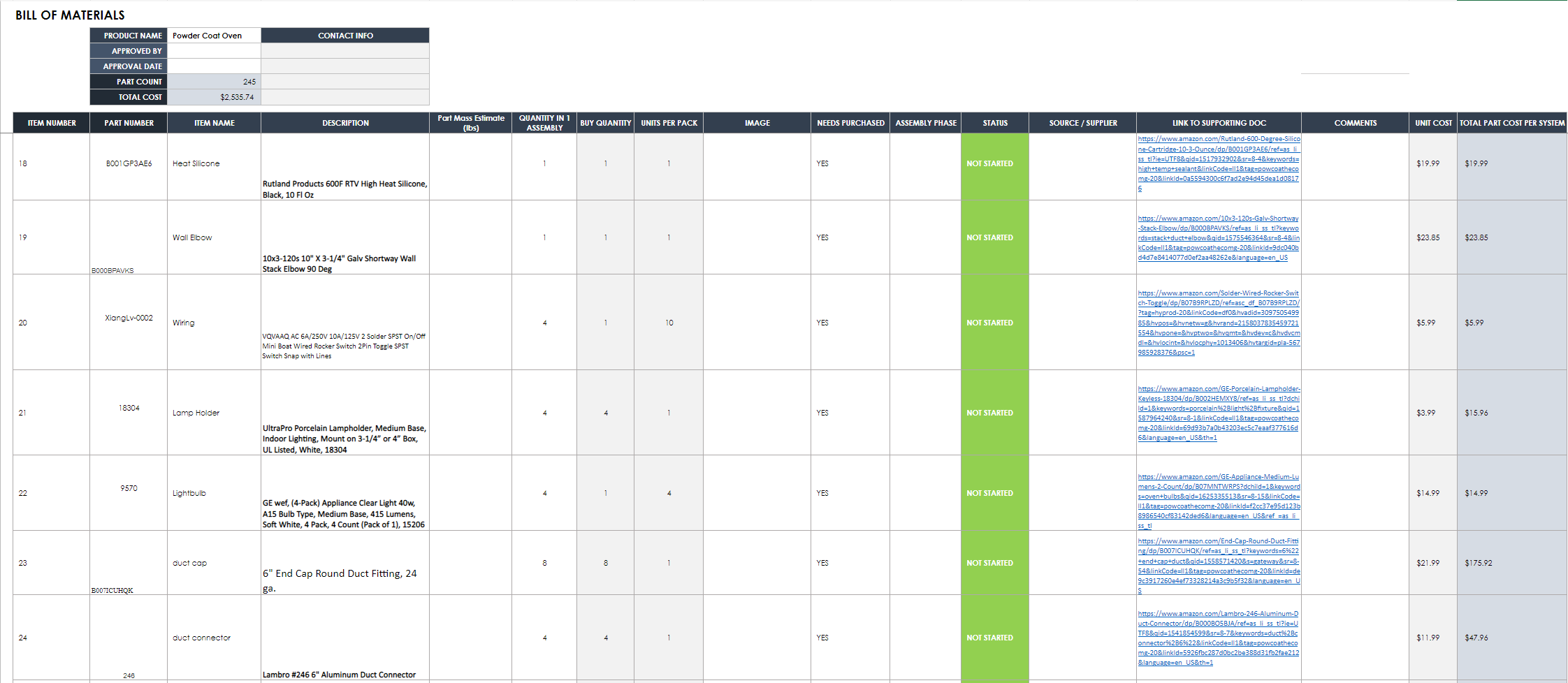 Bill of Materials Extended
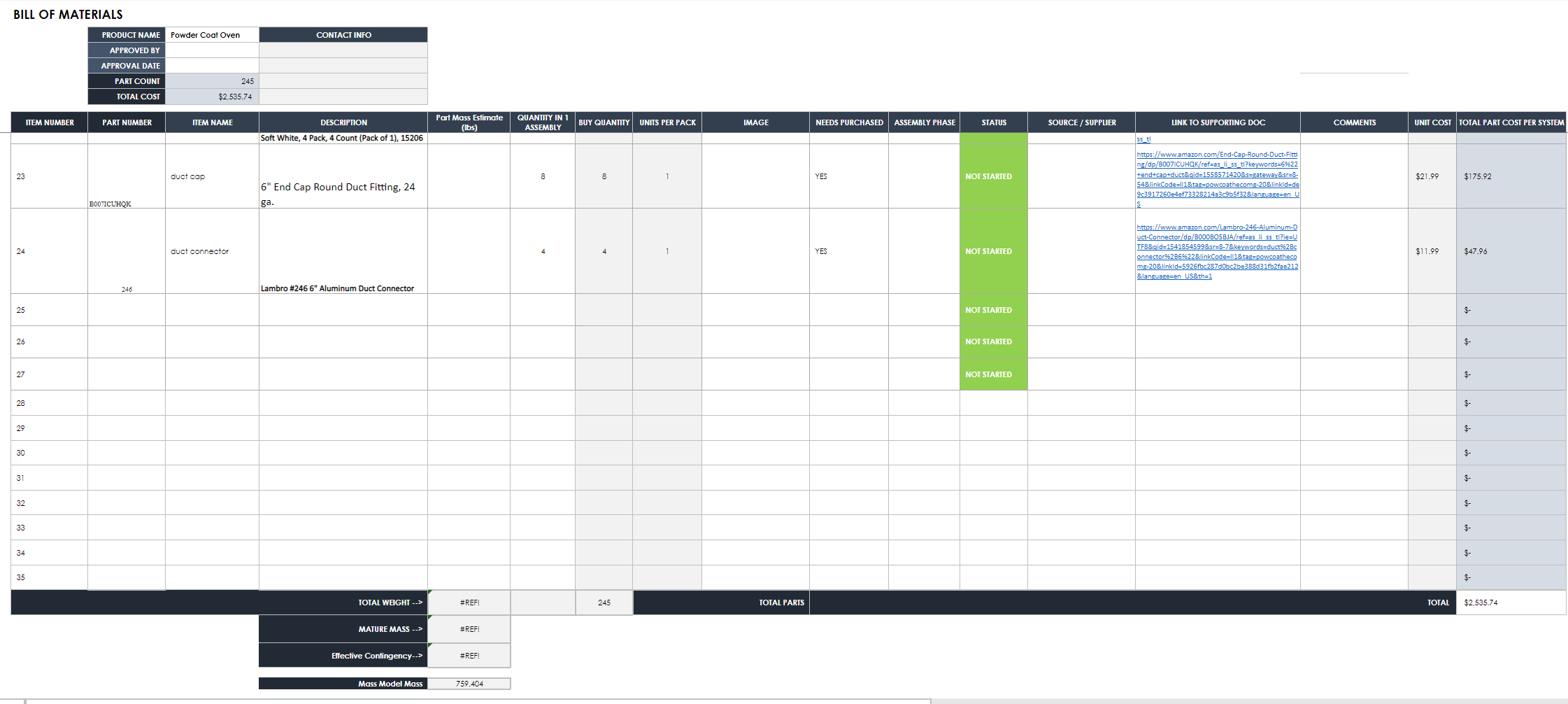